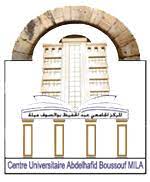 وزارة التـــعـــلـــــيم العـــــالـــــي والبــحـــث العــــلــمـــي
المركز الجامعي عبد الحفيظ بوالصوف بميلة
تخصص التسويق
محاضرة يوم 27/ 02/ 2024 بعنوان :
من تقديم الدكتور : معاذ ميمون
التسويق الاستراتيجي
Strategic marketing
مستويات الادارة الاستراتيجية
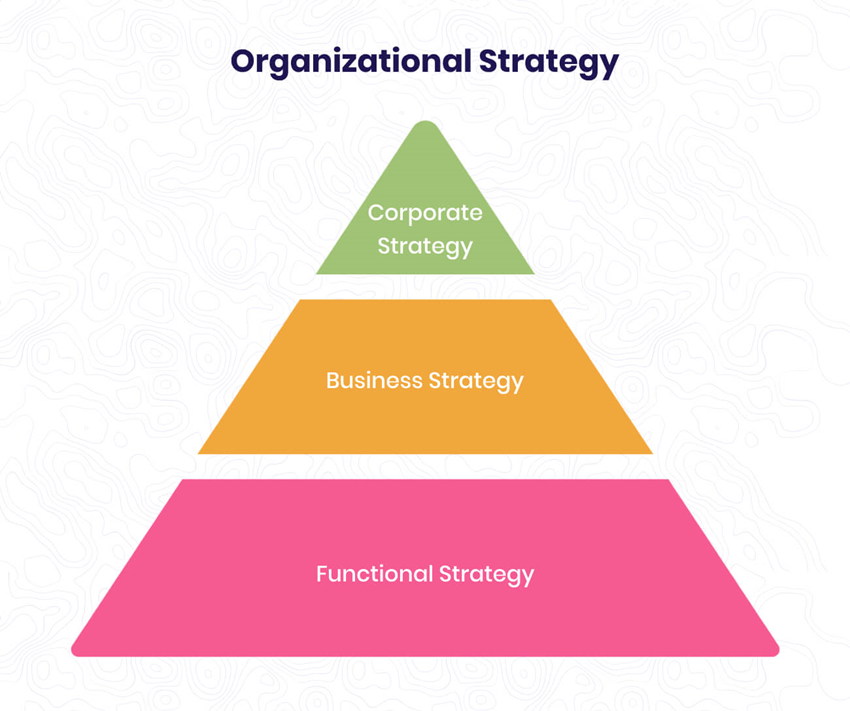 على مستوى المنظمة
على مستوى النشاط
على المستوى الوظيفي
مستويات الادارة الاستراتيجية
إنّ القرارات ذات الطبيعة الاستراتيجية تتطلّب أساسا تضافر جميع أنشطة ووظائف المؤسسة في المدى المتوسط والبعيد، ولذلك فإنه من أجل بناء الاستراتيجية التسويقية فإنه يجب:
 تحديد التوجهات الكبرى للمؤسسة وسياستها العامة.
 تحديد الاستراتيجيات الخاصة بمجالات النشاط الاستراتيجية (SBU).
 تحديد الاستراتيجية التسويقية الخاصة بكل منتوج والتي تكون محكومة بالخيارات المحددة مسبقا على المستوى الكلي للمؤسسة وعلى مستوى مجالات النشاط الاستراتيجية.

    إنّ التفكير الاستراتيجي يتم في المؤسسة على نوعين: أولا ما يتعلق بالاستراتيجية العامة وثانيا الاستراتيجيات المتعلقة بالوظائف المختلفة (التسويق، الإنتاج، الأفراد...) وبالطبع فإن الاستراتيجية التسويقية تقع في هذا المستوى الثاني، كما في الشكل التالي:
المهمة (الرسالة)
على مستوى المؤسسة
حافظة الأنشطة
الاستراتيجية العامة
تشخيص النشاط
على مستوى النشاط
أهداف الأنشطة
الاستراتيجية العامة
اختيار السوق المستهدف
شكـل : مسار التسويق الاستراتيجي حسب مستويات اتخاذ القرار
المصـدر:Martin, Vedrin, marketing les concepts clés,édition Chihab, Alger 1996, p : 162
على مستوى المنتوج
الاستراتيجية التسويقية
اختيار المزيج التسويقي الملائم
مستويات ومسار التسويق الاستراتيجي
دراسة السوق
تحديد وتعريف الحاجات والرغبات
استهداف السوق المناسب
السعر
المنتوج
إعداد المزيج التسويقي الملائم
تقييم النتائج
التوزيع
الاتصال
المسار التسويقي
التسويق
التسويق هو: علم وفن اختيار الأسواق المستهدفة، وكسب الزبائن والحفاظ عليهم وتطوير العلاقة معهم من خلال التواصل وتسليمهم شيئا ذا قيمة بالنسبة لهم ”

     “We see marketing as the art and science of applying core marketing concepts to choose target markets and get, keep, and grow customers through creating, delivering, and communicating superior customer value”.
Philip Kotler, Marketing Insights, Pearson education, 2003.
1- ماذا نقصد بالسوق ؟
المقاربة الاقتصادية البسيطة :
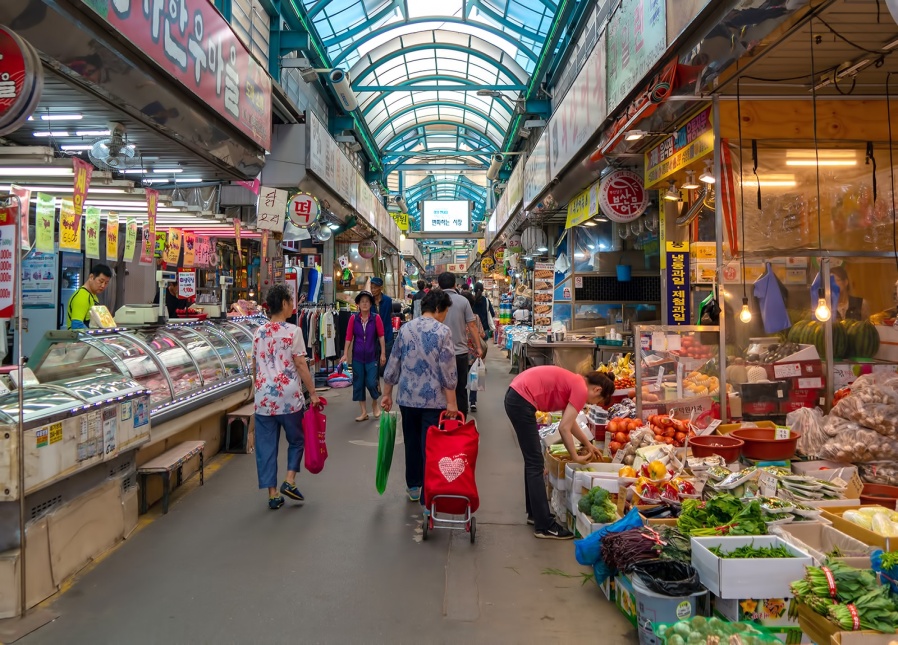 المقاربة الاقتصادية الحديثة :
”هو مكان التقاء العرض والطلب من أجل اتمام العملية التبادلية“.
المقاربة التسويقية :
”مجموعة من الزبائن لديهم الحاجة او الرغبة في التبادل، مع امتلاكهم للقدرة الشرائية“.
ملاحظة : في الدراسات التسويقية يبقى معيار المستهلك هو الأكثر استخداما للتعبير عن السوق.
”هم الزبائن والمنافسون والموردون والموزعون والوسطاء والهيئات الحكومية والجمعيات المدنية والقوانين .. الخ“.
السوق
وحتى يكون لدينا سوق لابد من توفر مجموعة من الظروف يمكن حصرها فيما يلي:
توفر الحاجة لدى الأفراد أو المنظمات للمنتوج والرغبة فيه
توفر القدرة على شراء المنتوج والتي تعكس ما يسمى بالقدرة الشرائية.
توفر الاستعداد لدى الفرد أو المنظمة لاستخدام تلك القدرة الشرائية.
وأخيرا توفر المنتوج الذي يلبي حاجة الأفراد أو المنظمات.
التسويق والاستراتيجية
يعود أصل كلمة Strategy استراتيجية الى اللغة اليونانية   Strategio :
 Strategio تعني قائد الجيش.
 Stratos تعني الجيش.
- الاستراتيجية هي إدارة المعارك لكسب الحرب.
- الطريقة التي من خلالها تحقق المنظمة أهدافها، ويمكن أن يكون هناك إستراتيجية عامة لمنظمة واستراتيجيات فرعية مثلا إستراتيجية خاصة بكل منتج أو خدمة.
                 - خطط وأنشطة المنظمة التي يتم وضعها بطريقة تضمن خلق درجة من التطابق بين رسالة المنظمة   
                     وأهدافها، وبين هذه الرسالة والبيئة التي تعمل فيها بصورة فعالة وذات كفاءة عالية.
التسويق الاستراتيجي والتسويق العملي
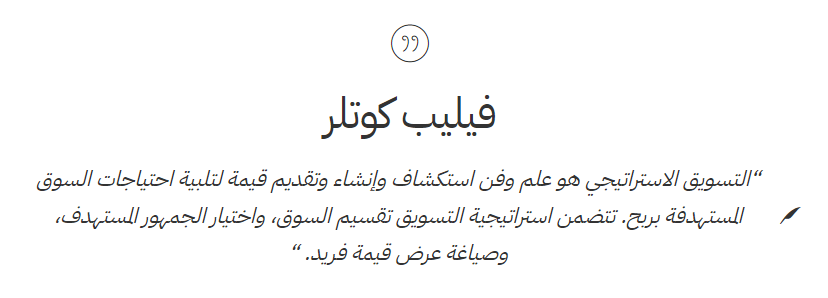 تعريف التسويق الاستراتيجي
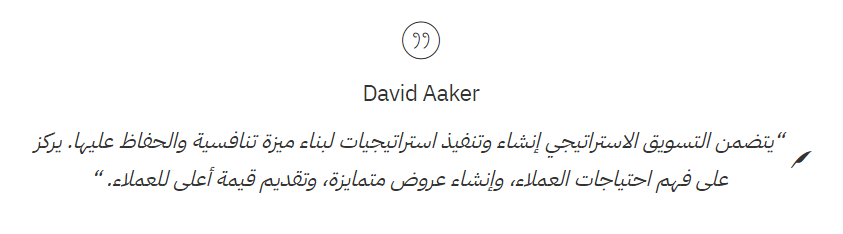 مهام وأدوار التسويق الاستراتيجي
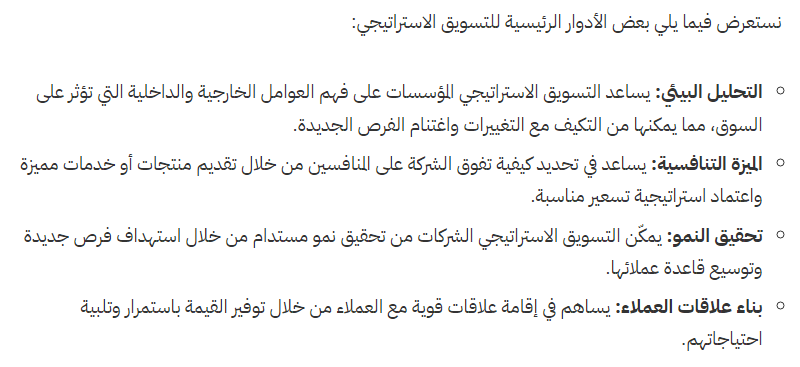 التسويق الاستراتيجي والتسويق العملي
فالتسويق الميداني أو العملي يهدف إلى:
  تنظيم عملية غزو و اختراق الأسواق الحالية؛
  تفعيل المزيج التسويقي؛
  تسيير ميزانية التسويق؛
  تسيير ومراقبة الحصص السوقية للمؤسسة... .
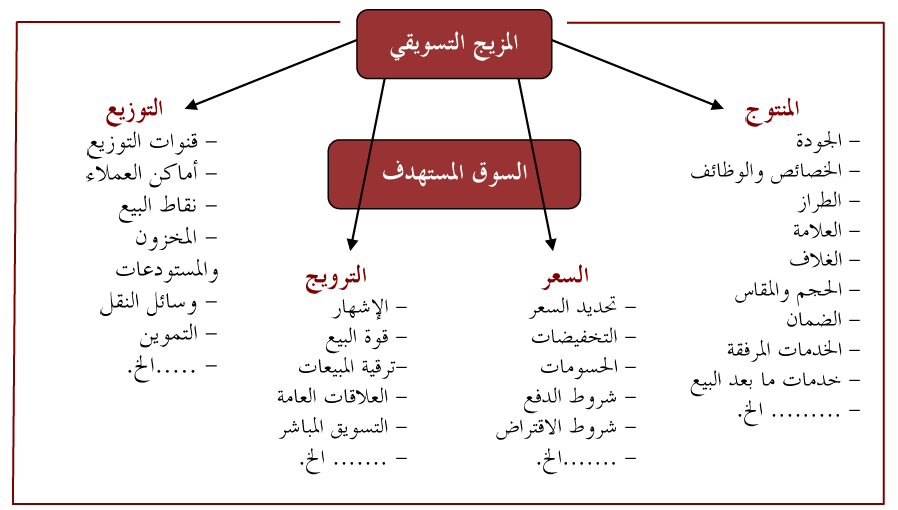 التسويق العملي (التنفيذ)
التسويق الاستراتيجي (التحليل)
هدف غزو الأسواق
حاجات المستهلكين
المزيج التسويقي
(المحتوى)
تجزئة السوق
الاستهداف
التموقع
المزيج التسويقي (الميزانية)
جاذبية السوق
المخطط التسويقي
تنافسية المؤسسة
المتابعة والمراقبة
التنبؤ بالطلب
التسويق الاستراتيجي والتسويق العملي
الشكـل : 
التسويق الاستراتيجي والعملي
المصـدر: Helfer et Orsoni, Le marketing, 7°Ed, Vuibert, Paris 2001, p : 138